Lecture Slides for
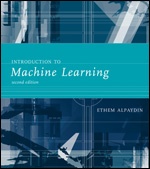 INTRODUCTION TO Machine Learning2nd Edition
ETHEM ALPAYDIN
© The MIT Press, 2010

alpaydin@boun.edu.tr
http://www.cmpe.boun.edu.tr/~ethem/i2ml2e
CHAPTER 4: Parametric Methods
Parametric Estimation
X = { xt }t where xt ~ p (x)
Parametric estimation: 
	Assume a form for p (x |q ) and estimate q , its sufficient statistics, using X
	e.g., N ( μ, σ2) where q = { μ, σ2}
Lecture Notes for E Alpaydın 2010 Introduction to Machine Learning 2e © The MIT Press (V1.0)
3
Maximum Likelihood Estimation
Likelihood of q given the sample X
		l (θ|X) = p (X |θ) = ∏t p (xt|θ)

Log likelihood
		 L(θ|X) = log l (θ|X) = ∑t log p (xt|θ)

Maximum likelihood estimator (MLE)
		θ* = argmaxθ L(θ|X)
Lecture Notes for E Alpaydın 2010 Introduction to Machine Learning 2e © The MIT Press (V1.0)
4
Examples: Bernoulli/Multinomial
Bernoulli: Two states, failure/success, x in {0,1} 
P (x) = pox (1 – po ) (1 – x)
				L (po|X) = log ∏t poxt (1 – po ) (1 – xt) 
MLE: po = ∑t xt / N 

Multinomial: K>2 states, xi in {0,1}
P (x1,x2,...,xK) = ∏i pixi
				L(p1,p2,...,pK|X) = log ∏t ∏i pixit 
MLE: pi = ∑t xit / N
Lecture Notes for E Alpaydın 2010 Introduction to Machine Learning 2e © The MIT Press (V1.0)
5
Gaussian (Normal) Distribution
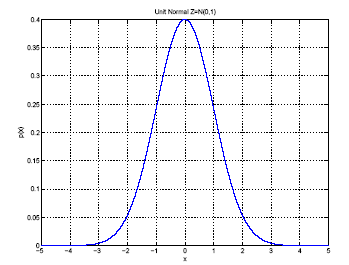 p(x) = N ( μ, σ2)
	


MLE for μ and σ2:
μ
σ
6
Lecture Notes for E Alpaydın 2010 Introduction to Machine Learning 2e © The MIT Press (V1.0)
Bias and Variance
Unknown parameter q
Estimator di = d (Xi) on sample Xi 

Bias: bq(d) = E [d] – q
Variance: E [(d–E [d])2]

Mean square error: 
r (d,q) = E [(d–q)2]
	= (E [d] – q)2 + E [(d–E [d])2]
	= Bias2 + Variance
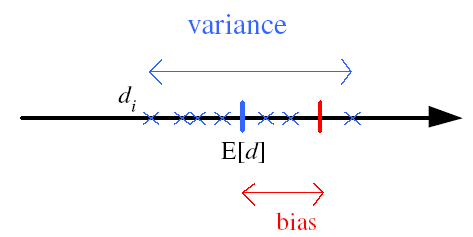 q
Lecture Notes for E Alpaydın 2010 Introduction to Machine Learning 2e © The MIT Press (V1.0)
7
Bayes’ Estimator
Treat θ as a random var with prior p (θ)
Bayes’ rule: p (θ|X) = p(X|θ) p(θ) / p(X) 
Full: p(x|X) = ∫ p(x|θ) p(θ|X) dθ
Maximum a Posteriori (MAP): θMAP = argmaxθ p(θ|X)
Maximum Likelihood (ML): θML = argmaxθ p(X|θ)
Bayes’: θBayes’ = E[θ|X] = ∫ θ p(θ|X) dθ
Lecture Notes for E Alpaydın 2010 Introduction to Machine Learning 2e © The MIT Press (V1.0)
8
Bayes’ Estimator: Example
xt ~ N (θ, σo2) and θ ~ N ( μ, σ2)
θML = m
θMAP = θBayes’ =
9
Lecture Notes for E Alpaydın 2010 Introduction to Machine Learning 2e © The MIT Press (V1.0)
Parametric Classification
Lecture Notes for E Alpaydın 2010 Introduction to Machine Learning 2e © The MIT Press (V1.0)
10
Given the sample



ML estimates are




Discriminant becomes
Lecture Notes for E Alpaydın 2010 Introduction to Machine Learning 2e © The MIT Press (V1.0)
11
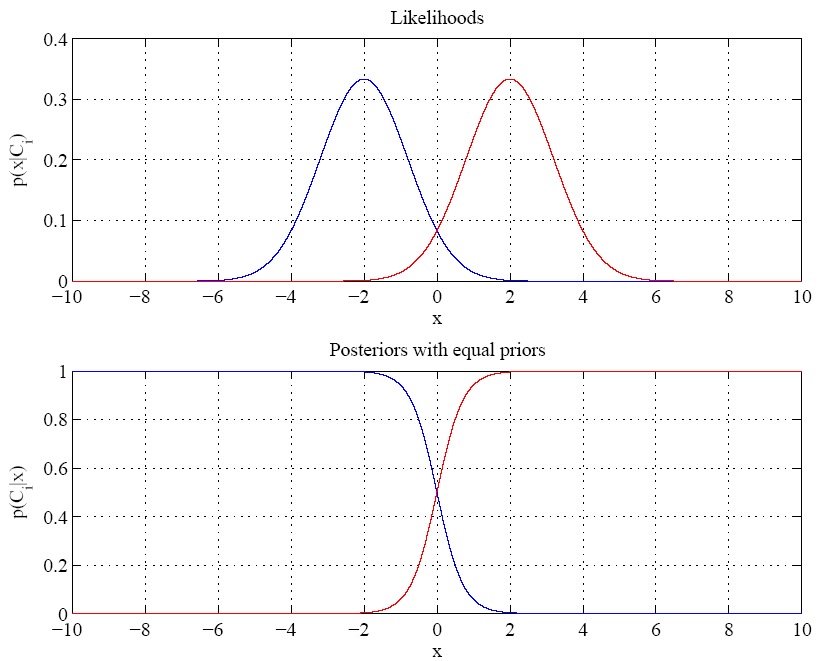 Equal variances
Single boundary at
halfway between means
12
Lecture Notes for E Alpaydın 2010 Introduction to Machine Learning 2e © The MIT Press (V1.0)
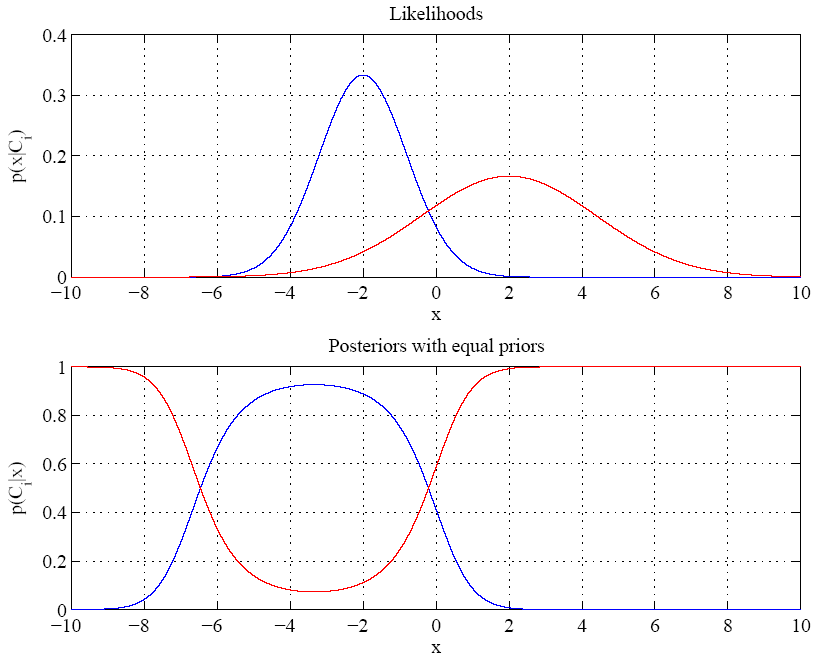 Variances are different
Two boundaries
13
Lecture Notes for E Alpaydın 2010 Introduction to Machine Learning 2e © The MIT Press (V1.0)
Regression
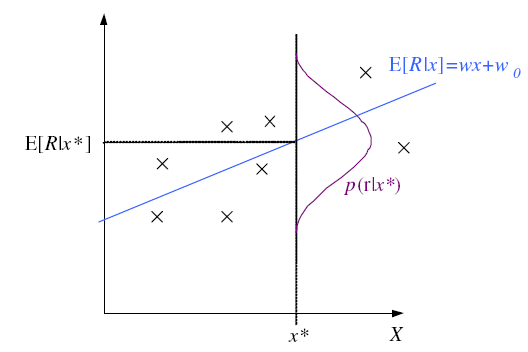 Lecture Notes for E Alpaydın 2010 Introduction to Machine Learning 2e © The MIT Press (V1.0)
14
Regression: From LogL to Error
Lecture Notes for E Alpaydın 2010 Introduction to Machine Learning 2e © The MIT Press (V1.0)
15
Linear Regression
16
Lecture Notes for E Alpaydın 2010 Introduction to Machine Learning 2e © The MIT Press (V1.0)
Polynomial Regression
17
Lecture Notes for E Alpaydın 2010 Introduction to Machine Learning 2e © The MIT Press (V1.0)
Other Error Measures
Square Error: 


Relative Square Error:

Absolute Error: E (θ |X) = ∑t |rt – g(xt| θ)|
ε-sensitive Error: 
			E (θ |X) = ∑ t 1(|rt – g(xt| θ)|>ε) (|rt – g(xt|θ)| – ε)
Lecture Notes for E Alpaydın 2010 Introduction to Machine Learning 2e © The MIT Press (V1.0)
18
bias
variance
noise
squared error
Bias and Variance
Lecture Notes for E Alpaydın 2010 Introduction to Machine Learning 2e © The MIT Press (V1.0)
19
Estimating Bias and Variance
M samples Xi={xti , rti}, i=1,...,M 
	are used to fit gi (x), i =1,...,M
Lecture Notes for E Alpaydın 2010 Introduction to Machine Learning 2e © The MIT Press (V1.0)
20
Bias/Variance Dilemma
Example: gi(x)=2 has no variance and high bias
	gi(x)= ∑t rti/N has lower bias with variance

As we increase complexity, 
		bias decreases (a better fit to data) and 
		variance increases (fit varies more with data)
Bias/Variance dilemma: (Geman et al., 1992)
Lecture Notes for E Alpaydın 2010 Introduction to Machine Learning 2e © The MIT Press (V1.0)
21
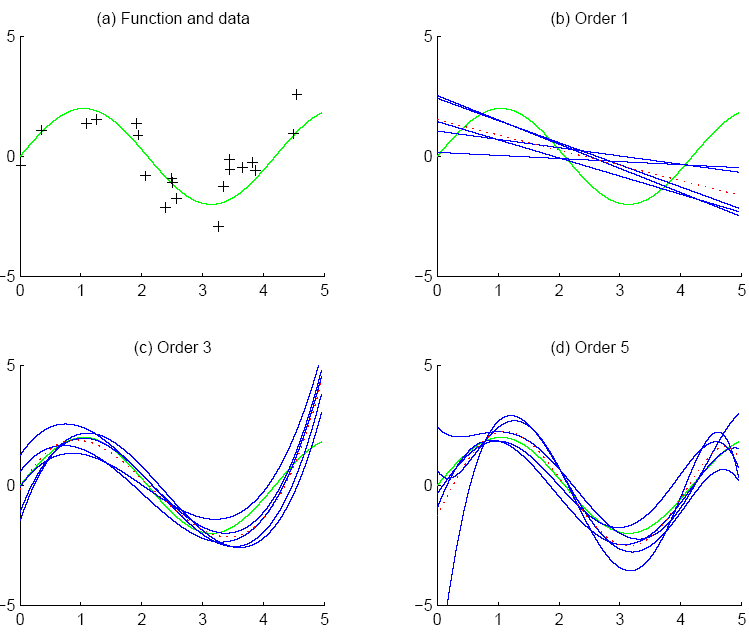 f
f
bias
gi
g
variance
Lecture Notes for E Alpaydın 2010 Introduction to Machine Learning 2e © The MIT Press (V1.0)
22
Polynomial Regression
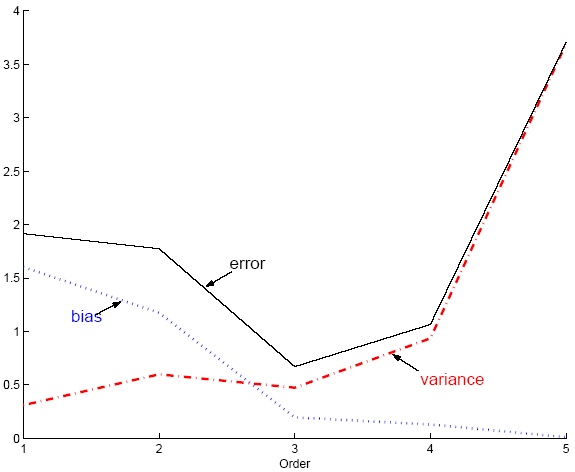 Best fit “min error”
Lecture Notes for E Alpaydın 2010 Introduction to Machine Learning 2e © The MIT Press (V1.0)
23
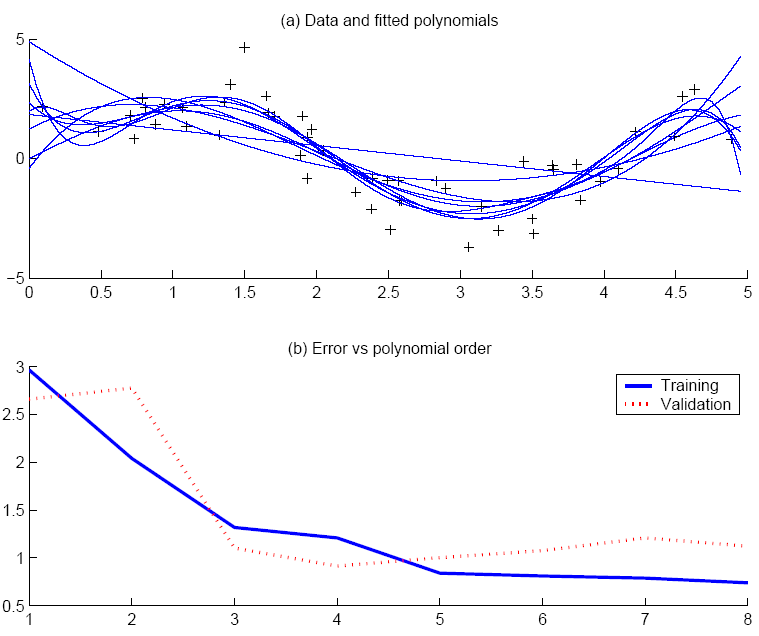 Best fit, “elbow”
Lecture Notes for E Alpaydın 2010 Introduction to Machine Learning 2e © The MIT Press (V1.0)
24
Model Selection
Cross-validation: Measure generalization accuracy by testing on data unused during training
Regularization: Penalize complex models
		E’=error on data + λ model complexity
	Akaike’s information criterion (AIC), Bayesian information criterion (BIC)
Minimum description length (MDL): Kolmogorov complexity, shortest description of data
Structural risk minimization (SRM)
Lecture Notes for E Alpaydın 2010 Introduction to Machine Learning 2e © The MIT Press (V1.0)
25
Bayesian Model Selection
Prior on models, p(model)



Regularization, when prior favors simpler models
Bayes, MAP of the posterior, p(model|data)
Average over a number of models with high posterior (voting, ensembles: Chapter 17)
Lecture Notes for E Alpaydın 2010 Introduction to Machine Learning 2e © The MIT Press (V1.0)
26
Regression example
Coefficients increase in magnitude as order increases:
1: [-0.0769, 0.0016]
2: [0.1682, -0.6657, 0.0080]
3: [0.4238, -2.5778, 3.4675, -0.0002
4: [-0.1093, 1.4356, 
-5.5007, 6.0454, -0.0019]
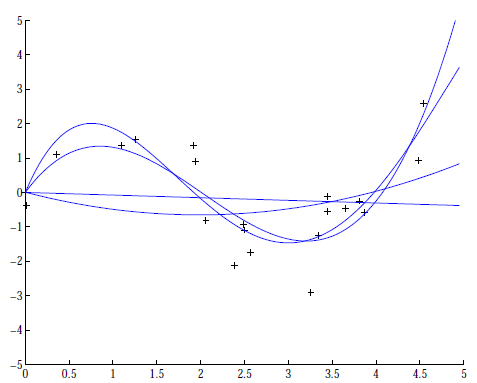 Lecture Notes for E Alpaydın 2010 Introduction to Machine Learning 2e © The MIT Press (V1.0)
27